Lizenzhinweise
Diese Powerpoint-Präsentation (Titel, Untertitel, Text, etc. – Abweichungen sind gekennzeichnet) steht unter der Lizenz CC BY-SA 4.0 und kann unter deren Bedingungen kostenlos und frei verwendet, verändert und weitergegeben werden. Diese Lizenz gilt nicht für verwendete Logos. 
Urheberin im Sinne der Lizenz ist die QUA-LiS NRW.
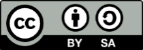 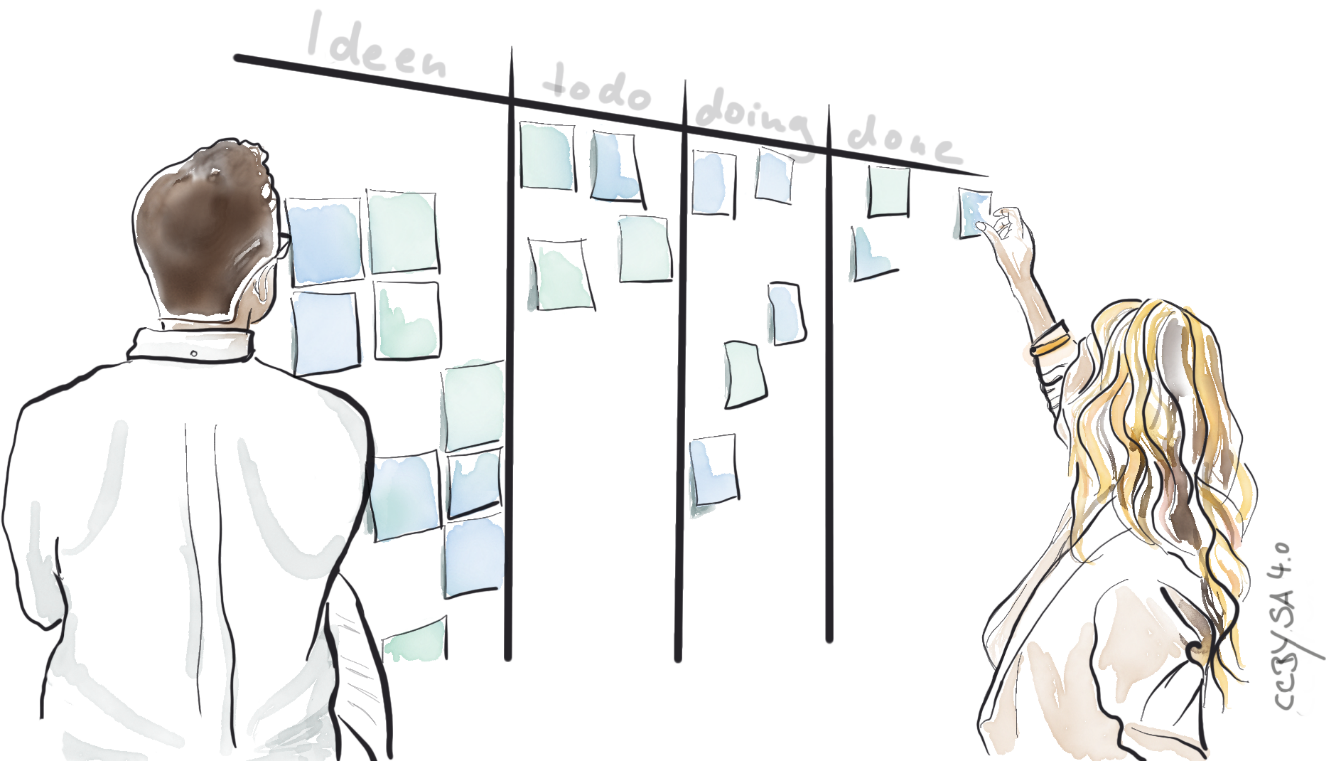 Herausforderungen in der Netzwerkarbeit agil begegnen
Anregungen für die Nutzung agiler Verfahren bei der Begleitung von Netzwerken
Hinweise zum Inhalt und Aufbau dieser Präsentation
Innerhalb der Präsentation ermöglichen entsprechende Verlinkungen bei aktivierter Bildschirmpräsentation eine gezielte Auswahl von Bereichen, die für den jeweiligen Kontext relevant sind. So ist es auf der Übersichtsfolie „Wann bieten sich welche agilen Verfahren an?“ (Folie 8) möglich, durch das Anklicken eines Feldes beispielsweise direkt eine bestimmte Methode auszuwählen und die vorherigen Bereiche entsprechend zu überspringen.Zahlen in den Überschriften geben an, wie viele Folien dem jeweiligen Bereich zugeordnet sind.
Weitere Informationen und Materialien zum Thema sind ebenfalls verlinkt und individuell anwählbar. 
Legende:
	
	Umrandete Felder sind anklickbar und führen zu weitergehenden Informationen in dieser Präsentation.

	Das Haus führt zur Übersichtsfolie zurück.
				
	Über diese Verlinkung werden weiterführende Materialien erreicht.

	Hier geht es zurück zur Ausgangsfolie.
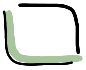 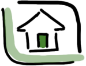 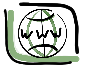 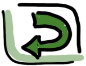 3
Warum Agilität in der Netzwerkarbeit?
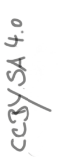 4
Entscheidungshilfe für den Einsatz agiler Verfahren
Ein Entscheidungshilfe für den sinnvollen Einsatz agiler Verfahren kann der 
der zu bewältigenden Herausforderungen sein.

Die Komplexität wird bestimmt durch die Variablen der Konkretheit der Anforderungen und der Klarheit des Vorgehens.

Ein vereinfachtes Modell, um die unterschiedliche Komplexität – von chaotisch bis einfach – bildhaft darzustellen, ist an die sogenannte Stacey-Matrix angelehnt. 
Den Komplexitätsbereichen zugeordnete Verfahren können hilfreich sein, um die Unklarheiten bei Anforderungen bzw. Vorgehensweisen zu verringern.
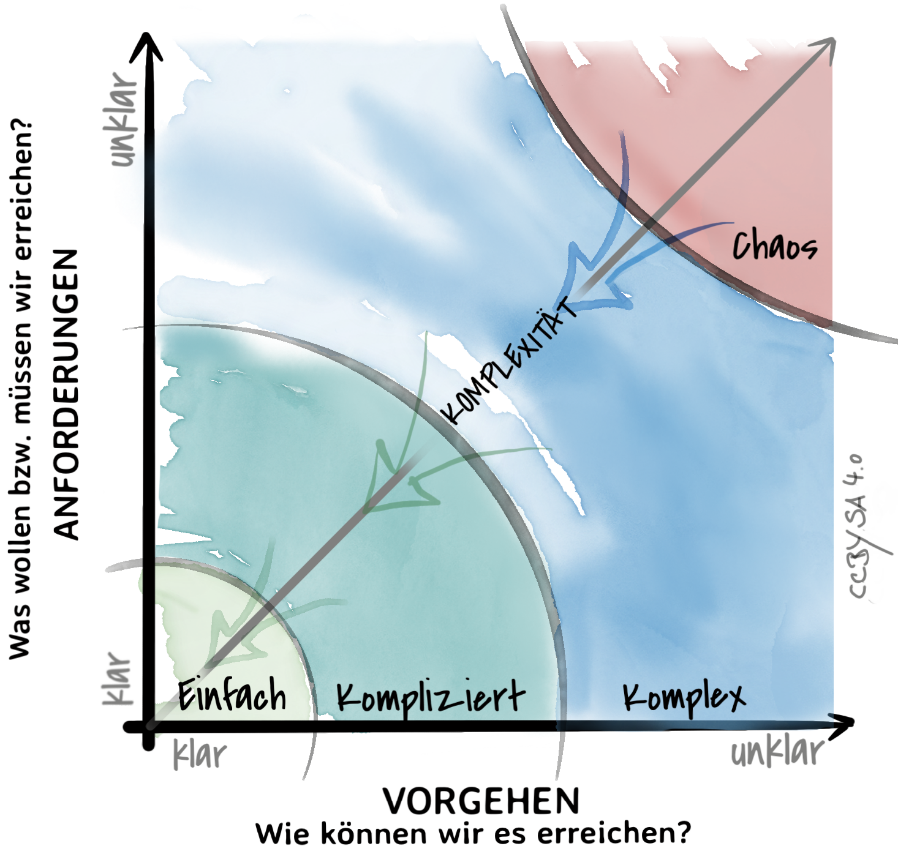 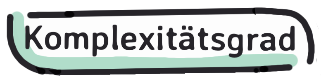 5
Herausforderungen hoher Komplexität (1/2)
Hohe komplexe Herausforderungen in der Netzwerkarbeit können schon in der Anfangsphase entstehen, zum Beispiel:
uneinheitliche Interessen, Erwartungen, Vorstellungen und Ziele sowie
divergierende Vorleistungen, Kompetenzen und Vorerfahrungen 
der teilnehmenden Schulen bzw. ihrer Vertretungen
Die Voraussetzungen und Vorstellungen im Netzwerk sind vermutlich sehr heterogen, oft unstrukturiert und wenig klar.
6
Herausforderungen mittlerer Komplexität (2/2)
Exemplarische Herausforderungen mittlerer Komplexität bei der Planung, Organisation und Moderation der Netzwerktreffen:
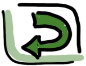 7
Wann bieten sich welche agilen Verfahren an?
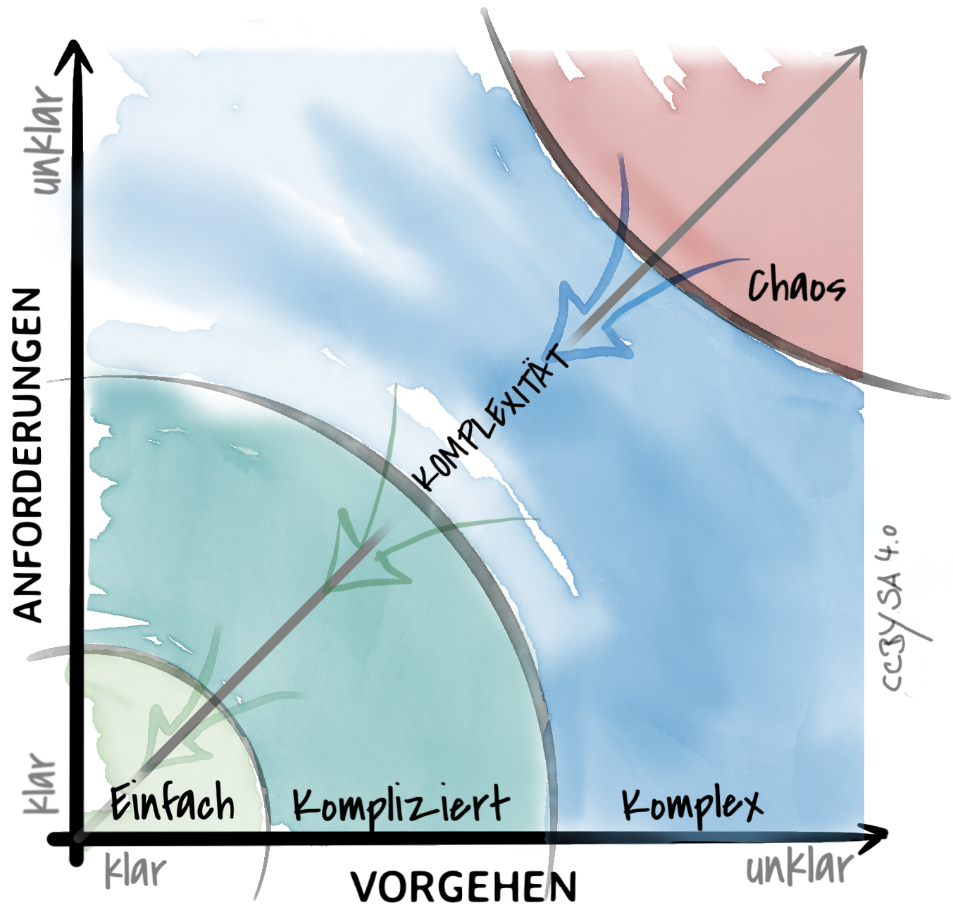 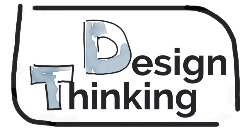 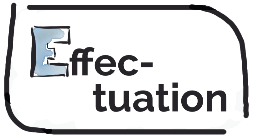 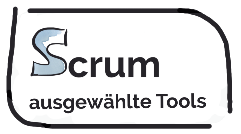 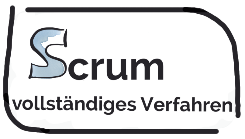 8
Hohe komplexe Herausforderungen: Design Thinking (1/3)
„Design Thinking“ als systematischer Ansatz kann helfen, 
sich auf Ziele, Themen, Verfahren zu einigen (Was genau soll wie entwickelt werden?) und
gemeinsame Kommunikations- und Arbeitsformen zu vereinbaren (z. B. positive Fehlerkultur und Empathie, Formen konstruktiver Zusammenarbeit und Unterstützung).








Dies kann sowohl die gemeinsame Arbeit im Netzwerk fördern als auch die spezifischen, standortdefinierten Bedingungen für die Entwicklungsarbeit der Einzelschulen konstruktiv strukturieren.
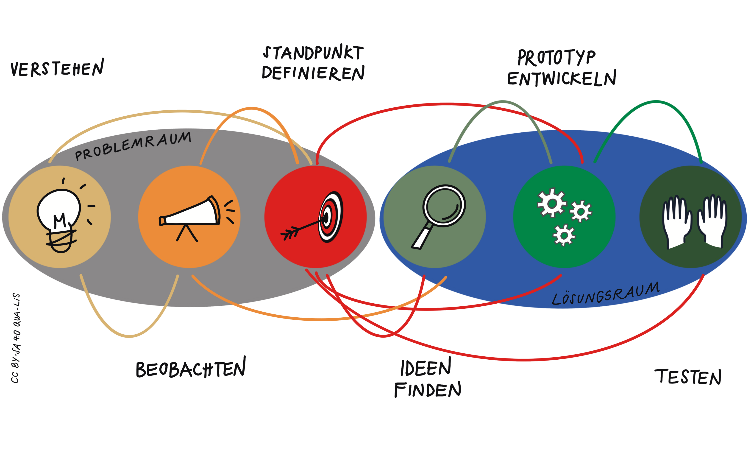 9
Hohe komplexe Herausforderungen: Design Thinking (2/3)
Die sechs Phasen des Design Thinking als iterativer Prozess – exemplarisch bezogen auf die Netzwerkarbeit:
10
Hohe komplexe Herausforderungen: Design Thinking (3/3)
Die sechs Phasen des Design Thinking als iterativer Prozess – exemplarisch bezogen auf die Netzwerkarbeit:
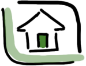 11
Hohe komplexe Herausforderungen: Die Effectuation-Methode (1/2)
„Effectuation ist eine Logik des Denkens, Entscheidens und Handelns, die sich nicht an einem Ziel, sondern an den eigenen Mitteln orientiert. […] Die Effectuation-Logik ermöglicht es, in schwer einschätzbaren Situationen schneller raus aus dem Denken und Mutmaßen und rasch ins Handeln und Erfahren zu kommen.“ (DKJS, 2022) 

In der komplexen offenen Ausgangssituation der Netzwerkarbeit kann dieser Ansatz der Orientierung an den Ressourcen und am Machbaren den Start in eine konstruktive und zielorientierte gemeinsame Arbeit erleichtern und Gelassenheit gegenüber erwarteten Unsicherheiten und Widerständen vermitteln. 
„Mit dem Effectuation-Ansatz können Schulentwicklungsprozesse agil und situativ gestaltet werden. Das bedeutet aber nicht, das klassische Projektmanagement mit seiner kausalen Logik gänzlich zu ersetzen. Vielmehr kommt es darauf an, die Denkansätze gut miteinander zu kombinieren. Effectuation kann am besten dann genutzt werden, wenn eine Situation noch sehr offen ist und noch keine genauen Ziele definiert werden können. Wenn das Vorhaben im Verlauf der Arbeit klare Konturen annimmt und Ziele konkreter werden, ist es sinnvoll, von der Effectuation-Logik wieder in die zielorientierte Planung zu wechseln.“ (DKJS, 2022)
12
[Speaker Notes: Quelle:
Deutsche Kinder- und Jugendstiftung (2022). Die Effectuation-Methode als Handlungsansatz. Onlineportal für die Schulaufsicht. Verfügbar unter https://www.schulaufsicht.de/steuerung/fuehrungshandeln/die-effectuation-methode-als-handlungsansatz#:~:text=Effectuation%20ist%20eine%20Logik%20des,Ergebnissen%20der%20globalen%20Entrepreneurship%2D%20Forschung [29.08.2023].]
Hohe komplexe Herausforderungen: Die Effectuation-Methode (2/2)
Bei diesen Herausforderungen kann die Beantwortung der folgenden Fragen – zugeordnet zu den vier zugrundeliegenden Prinzipien – einen handlungsleitenden Prozess darstellen:
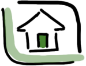 (DKJS, 2022)
13
[Speaker Notes: Quelle:
Deutsche Kinder- und Jugendstiftung (2022). Die Effectuation-Methode als Handlungsansatz. Onlineportal für die Schulaufsicht. Verfügbar unter https://www.schulaufsicht.de/steuerung/fuehrungshandeln/die-effectuation-methode-als-handlungsansatz#:~:text=Effectuation%20ist%20eine%20Logik%20des,Ergebnissen%20der%20globalen%20Entrepreneurship%2D%20Forschung [29.08.2023].]
Herausforderungen mittlerer Komplexität: Elemente agiler Verfahren (1/1)
Folgende Elemente aus dem Kontext der agilen Vorgehensweise SCRUM können die Netzwerkarbeit unterstützen:
Zum Nachlesen: Schwaber, K. & Sutherland, J. (2020). Der Scrum Guide. Der gültige Leitfaden für Scrum: Die Spielregeln. Deutsche Ausgabe, Version 3.5. Verfügbar unter https://scrumguides.org/docs/scrumguide/v2020/2020-Scrum-Guide-German.pdf [29.08.2023].
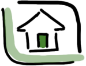 14
[Speaker Notes: Zum Weiterlesen:
Schwaber, K. & Sutherland, J. (2020). Der Scrum Guide. Der gültige Leitfaden für Scrum: Die
Spielregeln. Deutsche Ausgabe, Version 3.5. Verfügbar unter https://scrumguides.org/docs/scrumguide/v2020/2020-Scrum-Guide-German.pdf [29.08.2023].]
Herausforderungen mittlerer Komplexität: Elemente agiler Verfahren (1/1)
Abhängig vom Grad der „mittleren Komplexität“ –  und von den Vorlieben der Beteiligten –  muss nicht das Gesamtverfahren Scrum Anwendung finden.
Es können je nach Anforderungssituation auch einzelne agile Teilverfahren sinnvoll in die Netzwerkarbeit integriert werden. Es kann nützlich sein, unklare Herausforderungen in überschaubare Teilaufgaben mit geringerer Komplexität zu zerlegen und sie dadurch bearbeitbar zu machen. 
Durch den Einsatz zum Beispiel eines „Kanban-Boards“ werden
Kanban-Board
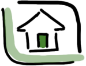 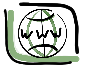 15
[Speaker Notes: Zum Weiterlesen: https://de.wikipedia.org/wiki/Kanban-Board]